Bela and Stúrovo
White team
Bela
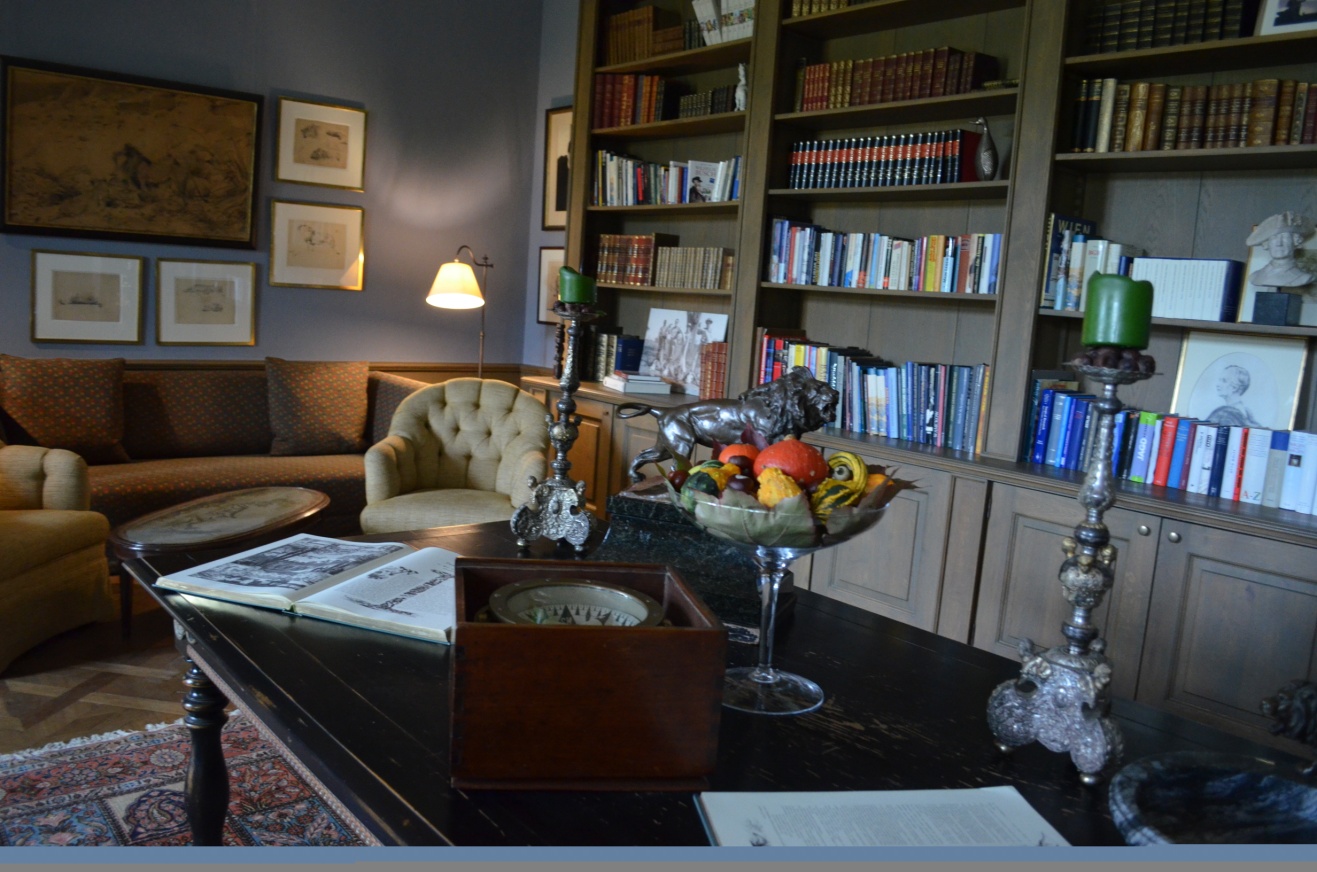 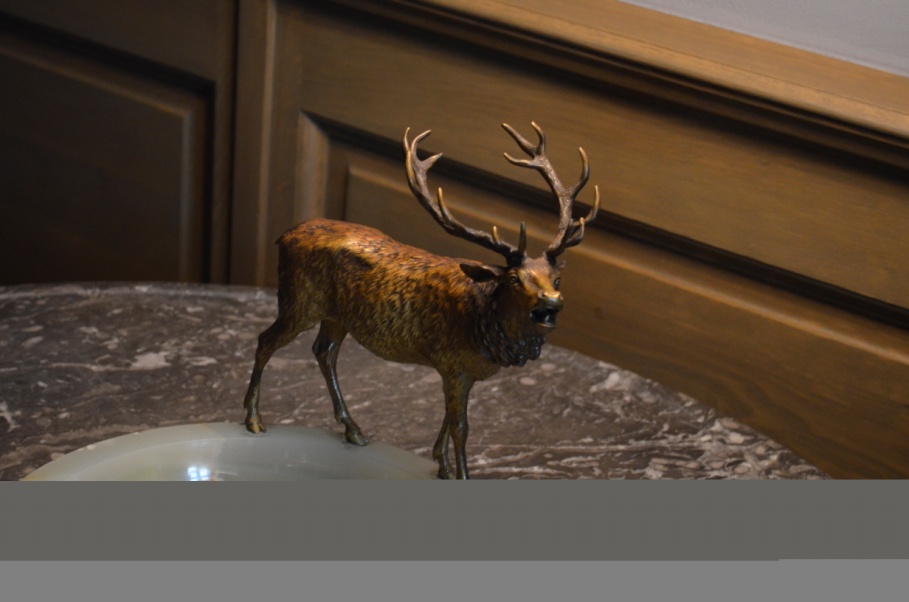 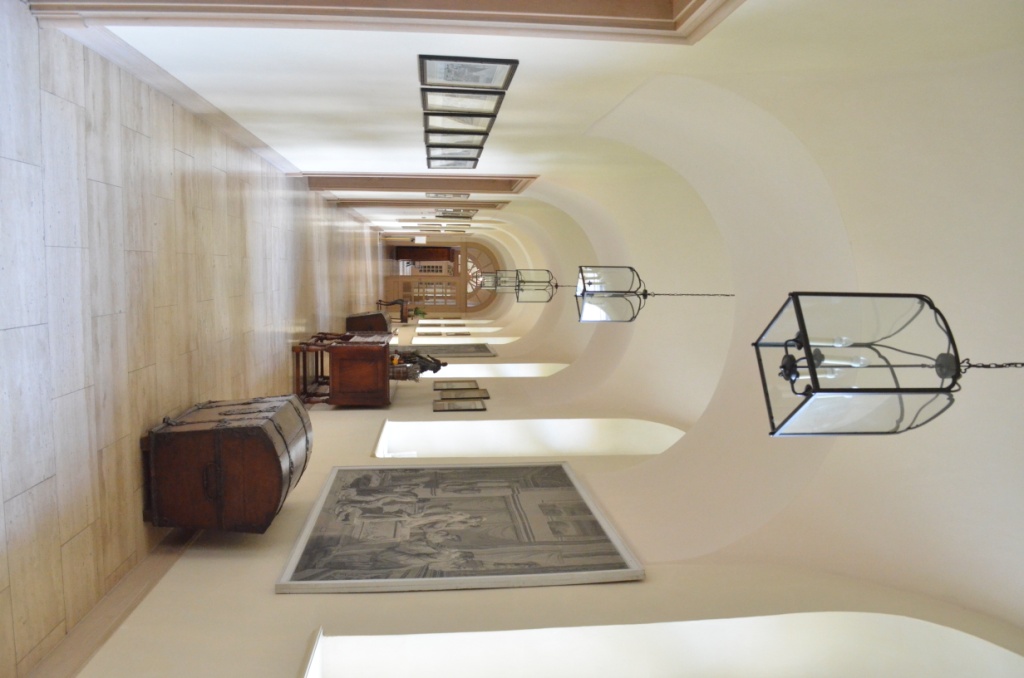 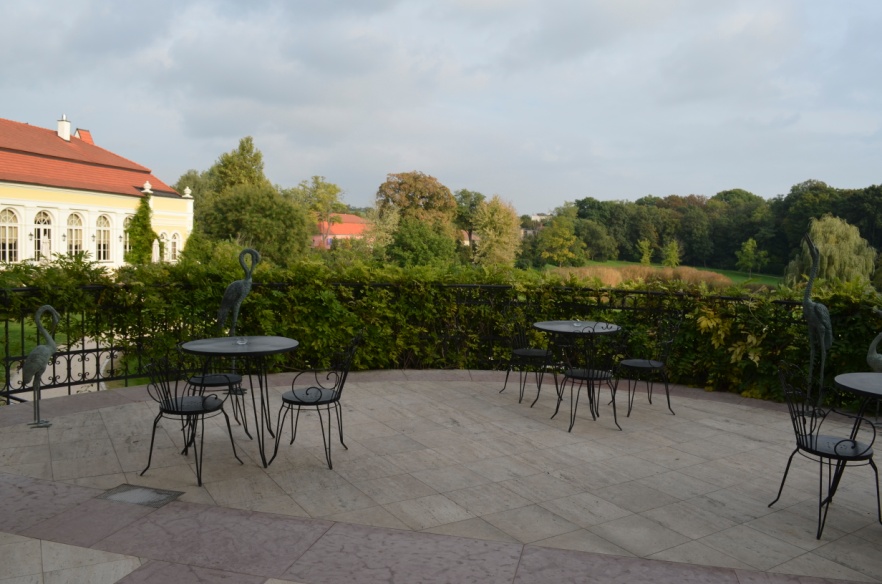 Sturovo
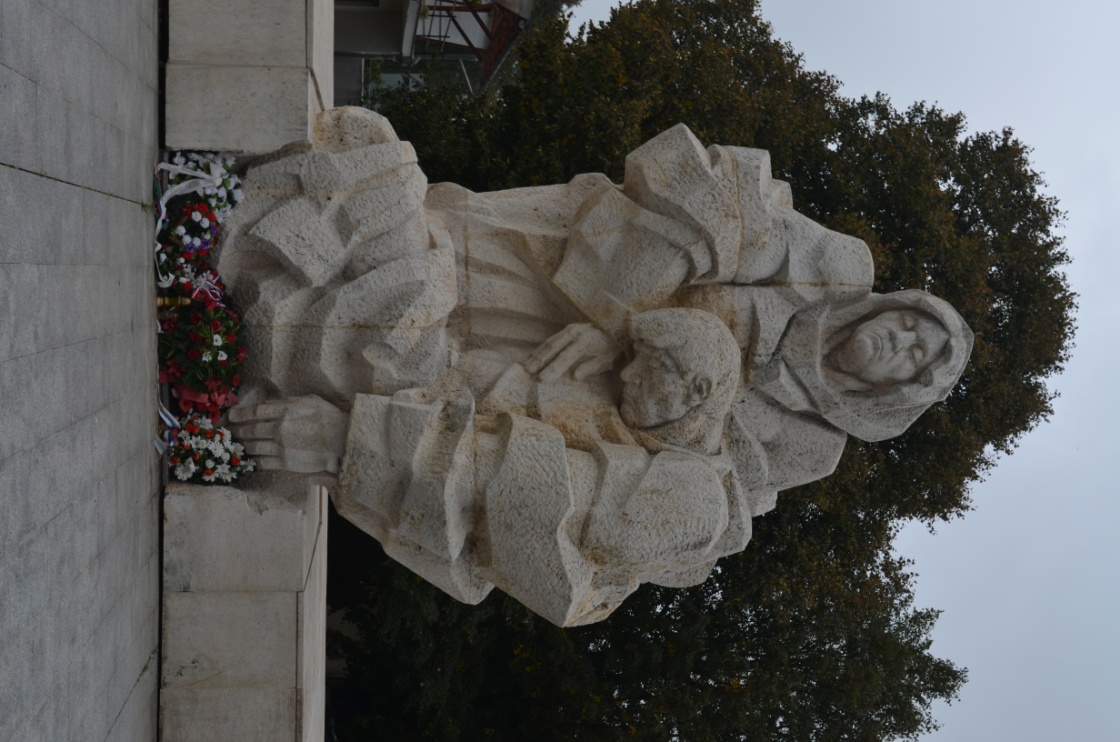 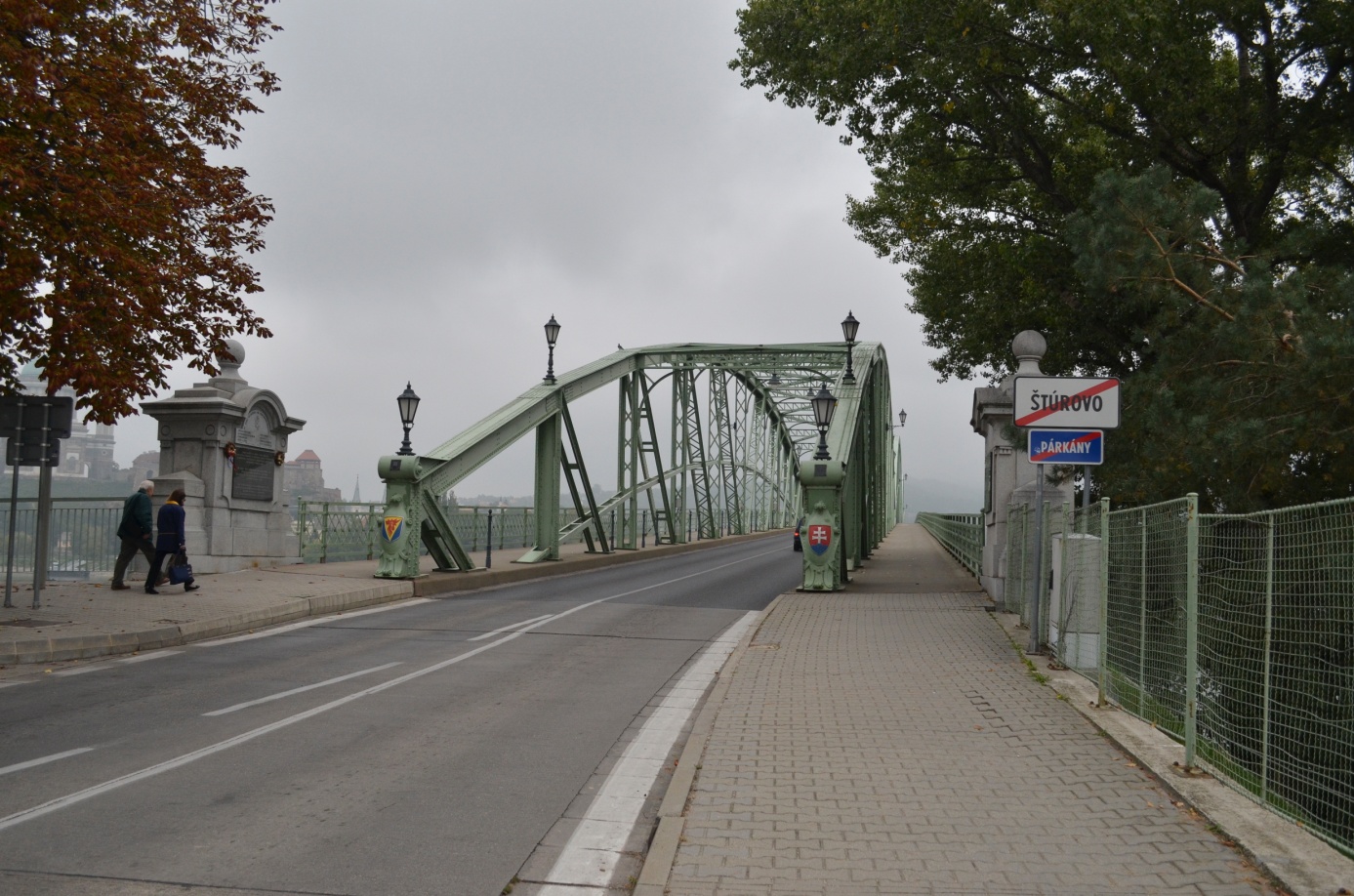 Thank you for your  attention!